Višeosjetilnapričaonica
Adila Nišlić Topalčević
Mag.spec.edu.reh., Montessori odgojitelj
Centar za odgoj i obrazovanje “Ivan Štark” Osijek
Priče…
Važno sredstvo u odgojno-obrazovnom radu s učenicima

Od najranije dobi razvijati potrebu za pričanjem i emocionalnim iskazivanjem

Pričanje priča pomaže cjelokupnom djetetovom razvoju

Obagaćuju dječji svijet
Učenici  s  teškoćama  u  razvoju
Otežan proces učenja

Izazov  stručnjaka, inovativnost, kreativnost

Senzorno iskustvo =  poboljšanja u pamćenja i učenja
Tradicionalno  /  Višeosjetilno    pripovjedanje
Višeosjetilno
pripovijedanje
Pripovijedanje verbalnim putem
Pripovjedač – aktivni
Slušatelji – pasivni
Pripovjedač – aktivni
Slušatelji – aktivni
Stimulacija 1-2 osjetila
(auditivno i vizualno)
Stimulacija svih osjetila
          (simultano)
Što  je  višeosjetilno pripovijedanje?
Metoda u kojoj pričanje priča uključuje stvaranje iskustva 
pomoću svih osjetila, a ne samo verbalnim putem i uz pomoć 
slikovnog materijala. 

Svrha ovakvog pripovijedanja je aktivna uključenost svih 
sudionika procesa , te stimulacija svih osjetila. 

Čin pripovijedanja uz verbalnu komponentu uključuje i uporabu 
različitih materijala koji stimuliraju sva osjetila (okus, miris, 
dodir, zvuk…)

Priče trebaju biti jednostavne, razumljive učenicima s 
teškoćama , te prilagođene njihovim razvojnim sposobnostima.
Smjernice  za  izradu  višeosjetilnih  priča(Pamis, 2010.)
Naslov
Kratka priča
Sadržaj i rječnik prilagođeni i razumljivi učenicima s TUR
Do 15 rečenica
Jasan kraj
Svaka rečenica povezana s podražajem, unutar iste može biti više podražaja
Što  kažu  istraživanja?
Pozitivni utjecaji :
Posebno pozitivan utjecaj na razvoj jezičnih sposobnosti
 Poticanje mašte
Poticanje združene pažnje i kontakta očima 
Osiguravanje senzorne stimulacije i poticanje razvoja senzorne integracije
Bolje razumijevanje priče
Pozitivan utjecaj na usmjeravanje pažnje i koncentracije
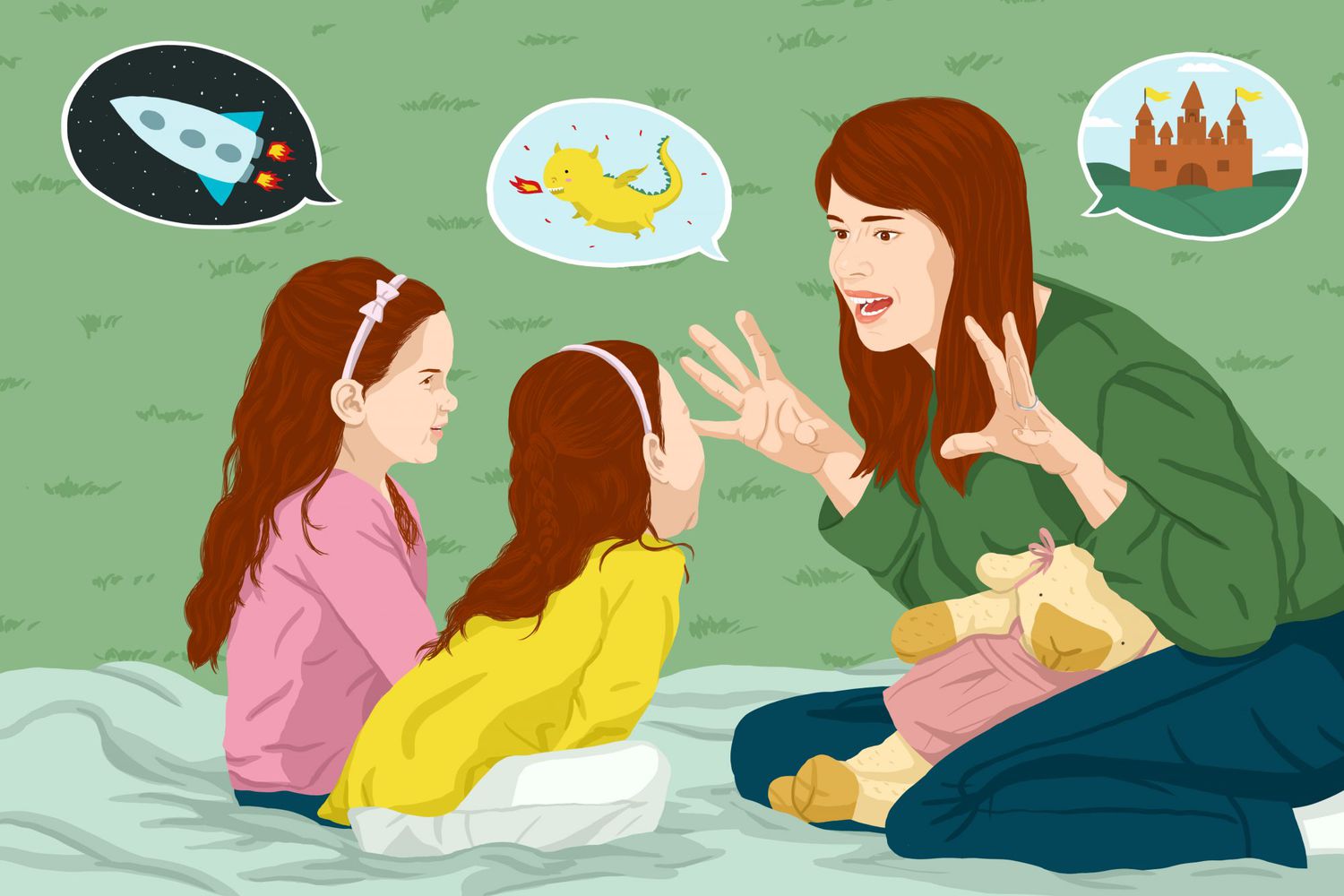 Moja iskustva s višeosjetilnim pripovijedanjem
Viseosjetilna priča - ROĐENDAN
Slijedi  video…
HVALA NA PAŽNJI 